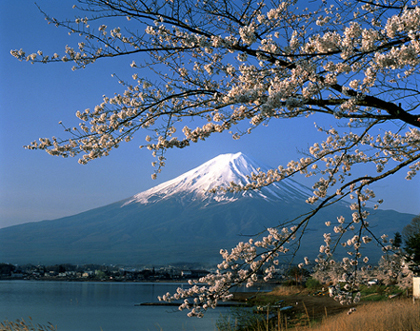 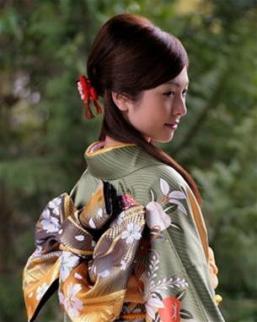 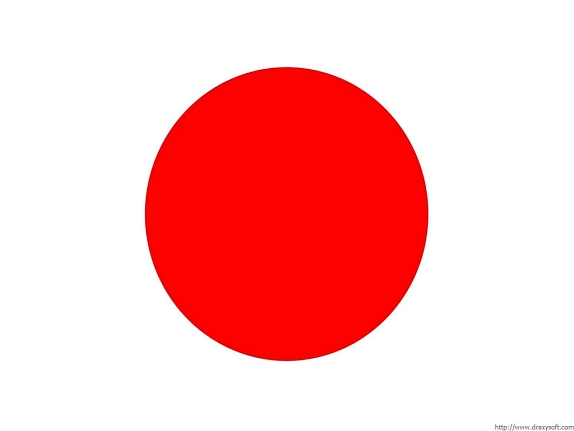 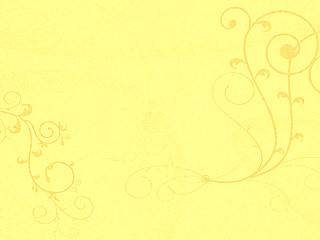 Bài  13 – Tiết 11: 
MĨ, NHẬT BẢN, TÂY ÂU TỪ 1945 ĐẾN NAY
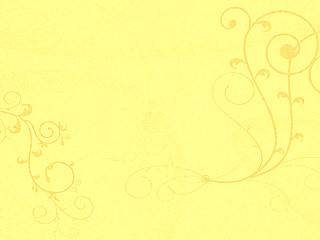 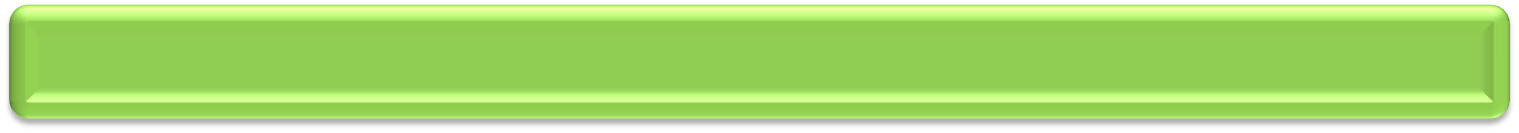 2:  NHẬT BẢN TỪ SAU CHIẾN TRANH THẾ GIỚI THỨ HAI
NỘI DUNG
NHẬT BẢN TỪ SAU CHIẾN TRANH 
THẾ GIỚI THỨ HAI
TÌNH HÌNH NHẬT BẢN 
SAU CHIẾN TRANH
b. NHẬT BẢN KHÔI PHỤC VÀ 
PHÁT TRIỂN KINH TẾ 
SAU CHIẾN TRANH
c. CHÍNH SÁCH ĐỐI NGOẠI CỦA
 NHẬT BẢN SAU CHIẾN TRANH
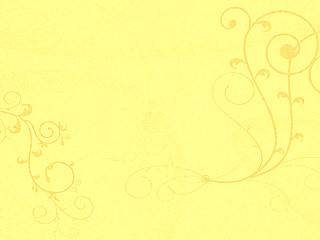 TÌNH HÌNH NHẬT BẢN SAU CHIẾN TRANH
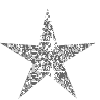 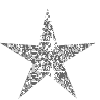 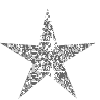 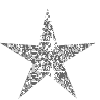 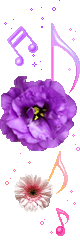 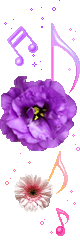 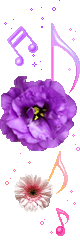 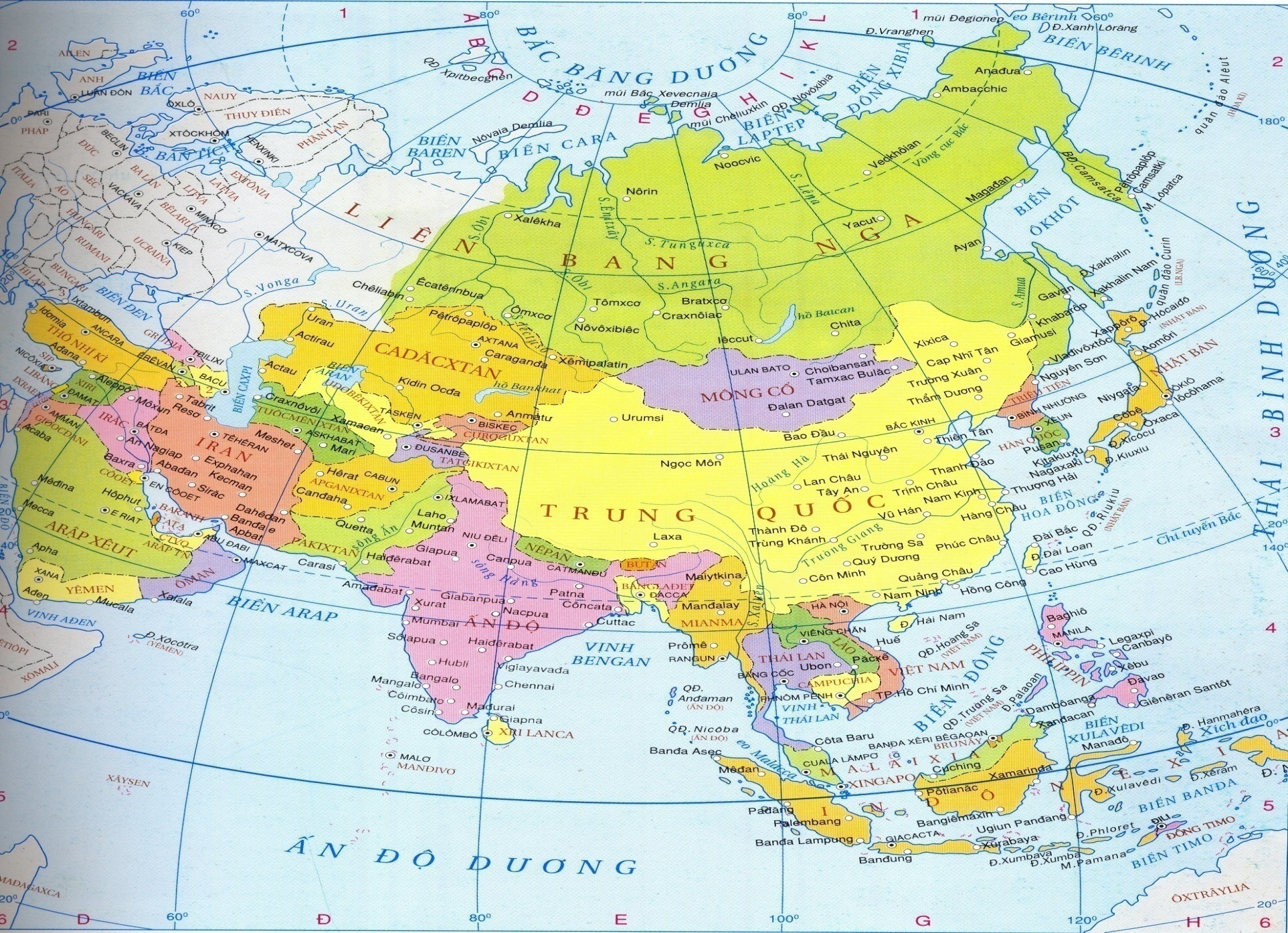 LƯỢC ĐỒ THẾ GIỚI
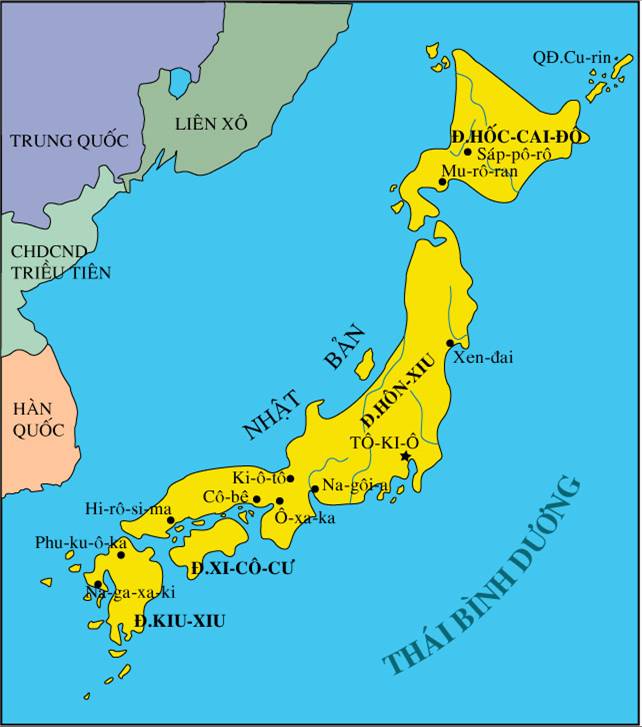 -Thủ đô: Tô – ki - ô
Lãnh thổ có 4 đảo lớn và hàng nghìn đảo 
 Diện tích: 374.000 Km2
Dân số: trên 127 triệu người
Nguån tµi nguyªn thiªn nhiªn nghÌo nµn. N»m trong vµnh ®ai löa Th¸i B×nh Dương nªn NhËt B¶n lµ “quª hươngcña ®éng ®Êt vµ nói löa”.
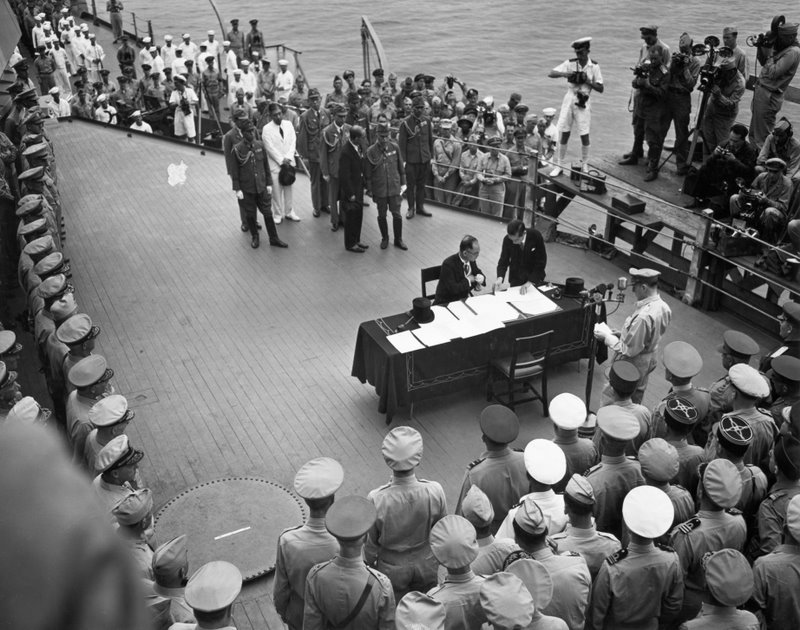 Nhật kí hiệp ước đầu hàng quân Đồng minh (2/9/1945)
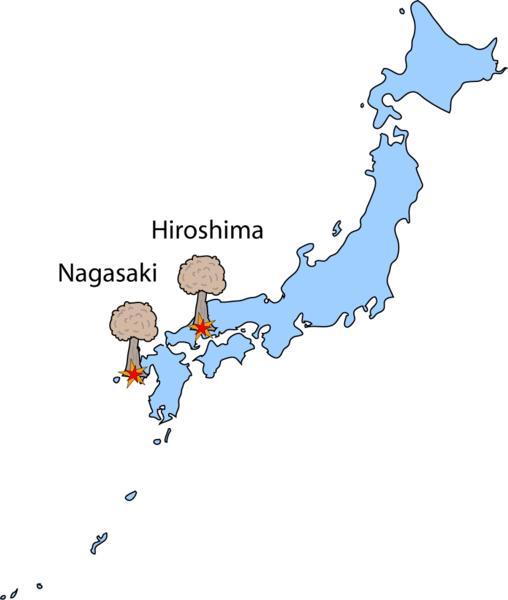 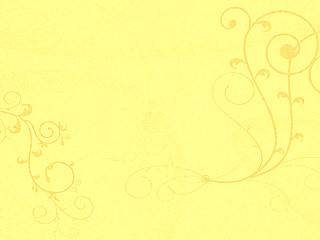 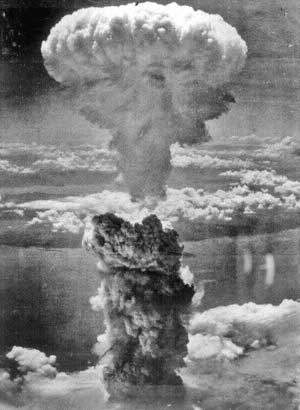 Bom nguyên tử
Hai thành phố Nhật bị ném bom
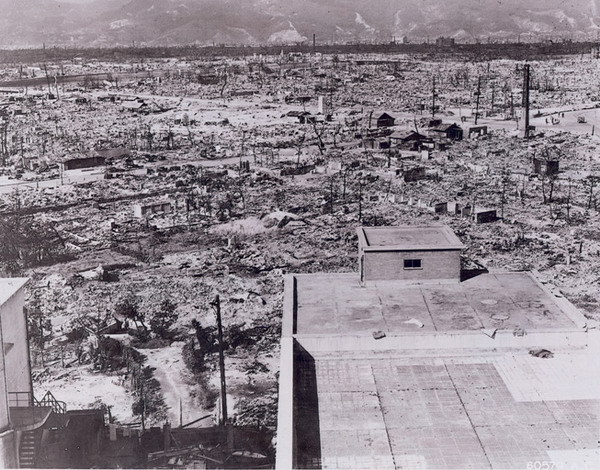 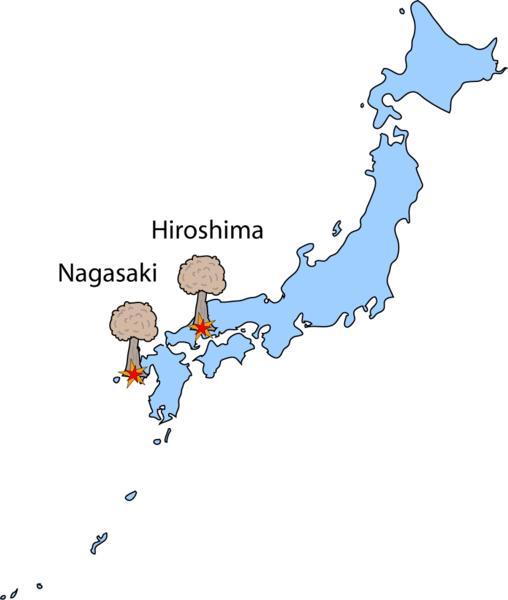 THÀNH PHỐ HI RÔ SHI MA
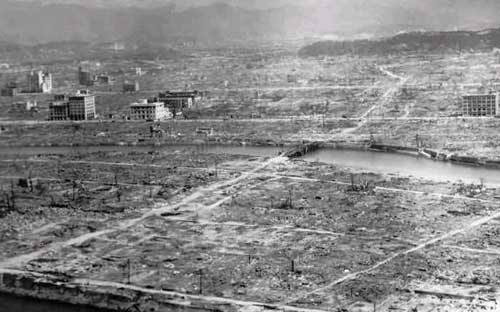 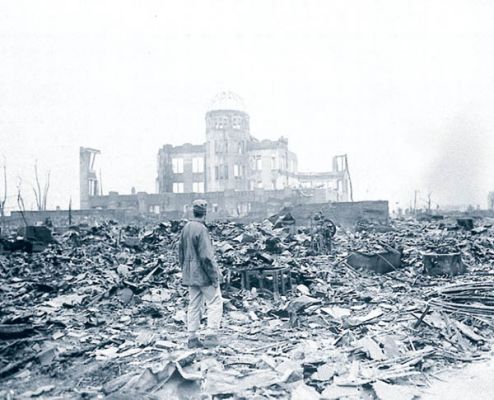 10
NƯỚC NHẬT BỊ TÀN PHÁ
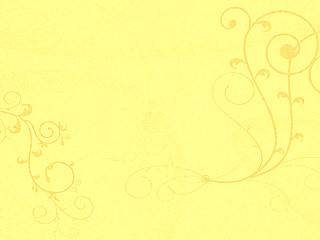 TÌNH HÌNH NHẬT BẢN SAU CHIẾN TRANH
  PHIẾU HỌC TẬP SỐ 1:
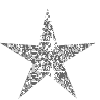 Nội dung cải cách dân chủ ở Nhật Bản?
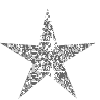 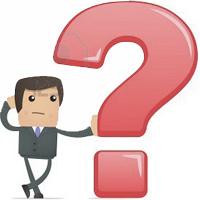 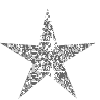 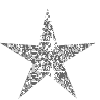 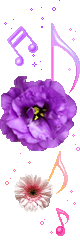 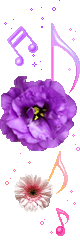 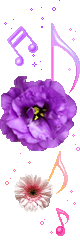 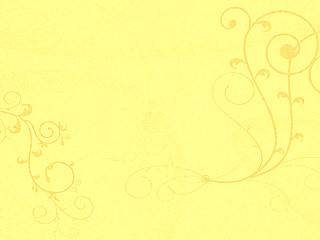 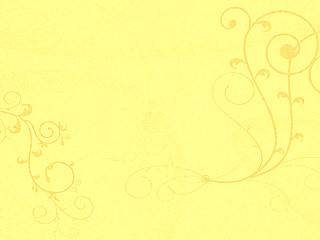 TIẾT 21: BÀI 17: CHIẾN TRANH THẾ GIỚI LẦN II(1939 -1945)
b. NHẬT BẢN KHÔI PHỤC VÀ PHÁT TRIỂN KINH TẾ SAU CHIẾN TRANH
PHIẾU HỌC TẬP SỐ 2
Câu hỏi : LẬP BẢNG VỊ TRÍ SỰ PHÁT TRIỂN CỦA NHẬT BẢN 
SAU CHIẾN TRANH THẾ GIỚI THỨ HAI
THÀNH TỰU KINH TẾ NHẬT BẢN
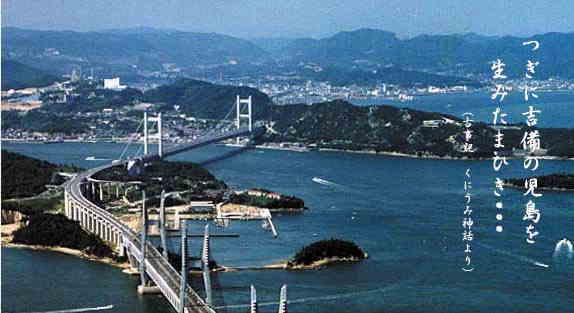 CÇu Sªt««hasi
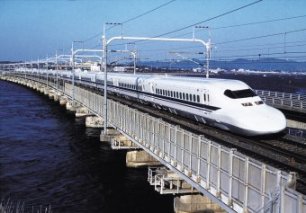 BÀI 9: NHẬT BẢN
Tµu ch¹y trªn ®Öm tõ tèc ®é 400 km/h
THÀNH TỰU KHOA HỌC KĨ THUẬT
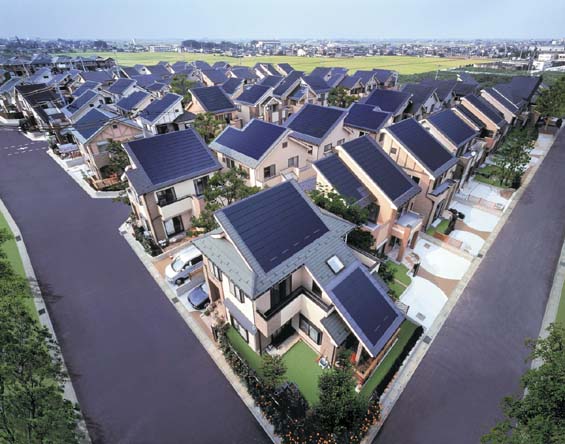 Năng lượng (điện mặt trời)
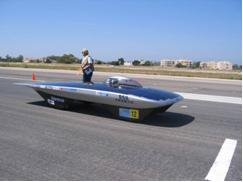 Người máy Asimo
Ô tô chạy bằng năng lượng mặt trời
MỘT SỐ HÌNH ẢNH VỀ SẢN XUẤT NÔNG NGHIỆP Ở NHẬT BẢN
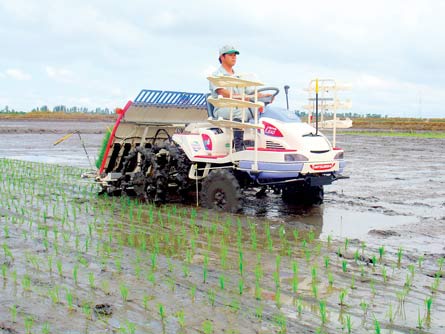 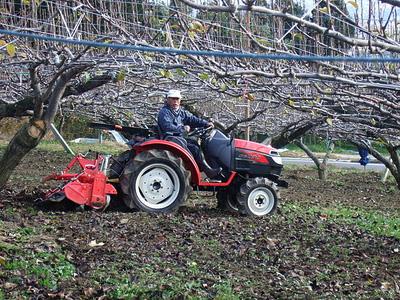 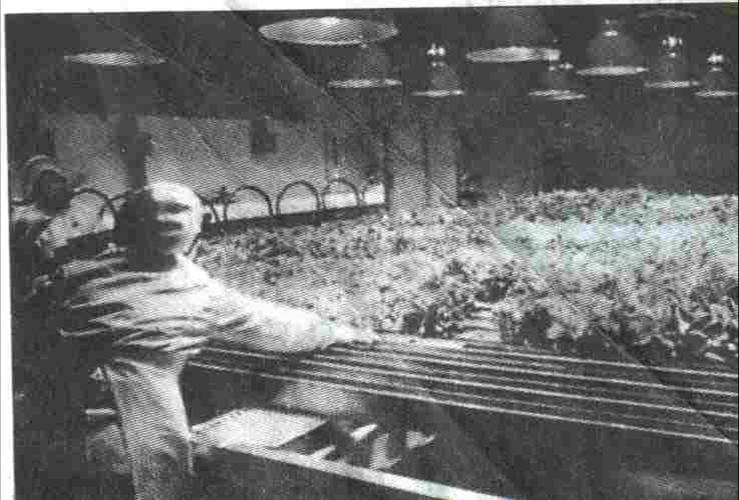 ÁP DỤNG KHKT HIỆN ĐẠI TRONG SẢN XUẤT
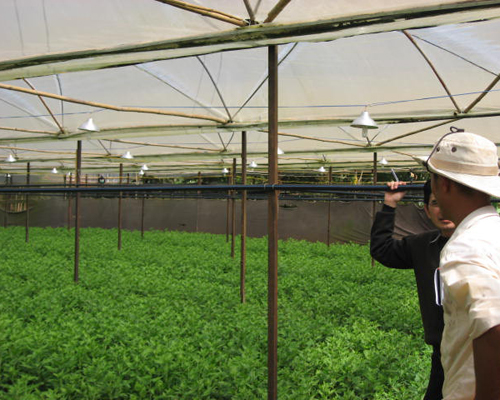 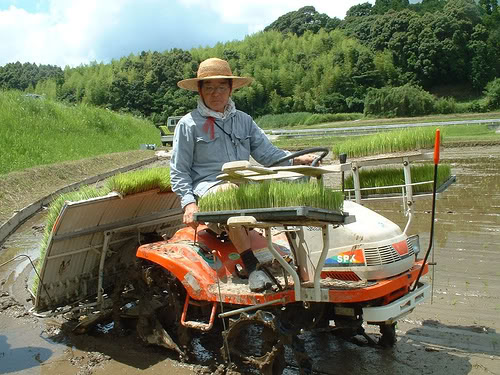 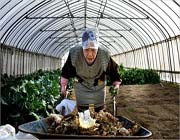 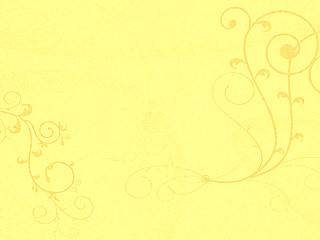 PHIẾU HỌC TẬP SỐ 3:
Nguyên nhân dẫn tới nền kinh tế Nhật Bản phát triển?
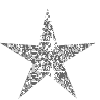 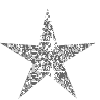 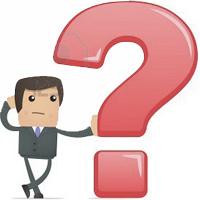 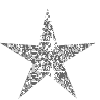 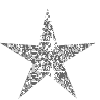 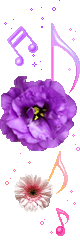 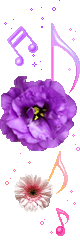 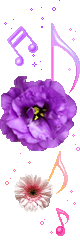 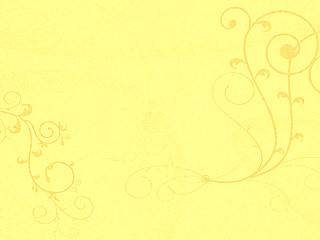 ViÖc häc cña häc sinh NhËt B¶n: 94% trÎ em häc ®Õn tó tµi, ®¹t tØ lÖ cao nhÊt thÕ giíi. Häc sinh giµnh nhiÒu thêi gian cho viÖc häc, nghØ hÌ chØ 1 th¸ng, thø 7 vÉn häc. HÕt chương trình trung häc, häc sinh vÉn tiÕp tôc häc thªm h¬n 1 năm. Mçi buæi tèi HS bá ra trung binh 2,5 tiÕng ®Ó lµm bµi.

Văn hóa đọc của người Nhật: Trong mét lÜnh vùc rÊt gÇn víi gi¸o dôc lµ tiªu thô s¸ch b¸o, t¹p chÝ, ng­êi NhËt còng ®øng ®Çu thÕ giíi. H¬n 4,5 tØ b¶n t¹p chÝ ®Þnh kỳ được xuÊt b¶n hµng năm ë NhËt. Người NhËt ®äc ë mäi lóc, mäi n¬i. Người ta thường ®äc lóc ®øng trong tµu ®iÖn ngÇm, trªn xe buýt, trong c¸c cöa hµng. Đến møc mµ “ ®äc ®øng” ®· ®i vµo ng«n ngữ thường ngµy cña người NhËt: “Tachiyomi”.

* ChØ sè th«ng minh cña người NhËt: XÕp hµng ®Çu víi sè ®iÓm trung bình 111, trong khi  MÜ lµ 100. Trong mét thÕ hÖ, kho¶ng c¸ch giữa hai nước ®· tăng thªm 7 ®iÓm. MÆt kh¸c ch©u ¢u vµ MÜ chØ cã 2% d©n sè cã hÖ sè th«ng minh cao h¬n 130 ®iÓm. Cßn NhËt cã tíi 10% d©n sè.
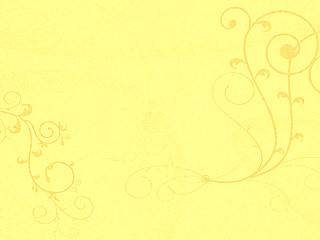 c. CHÍNH SÁCH ĐỐI NGOẠI CỦA NHẬT BẢN
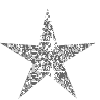 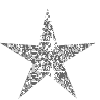 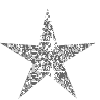 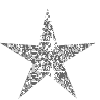 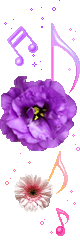 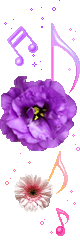 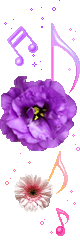 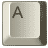 Mèi quan hÖ ViÖt- NhËt
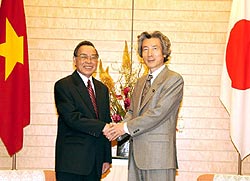 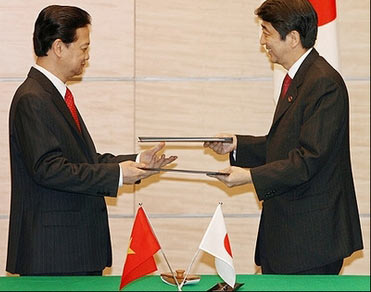 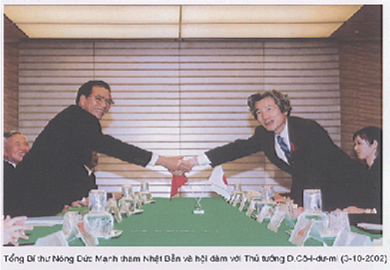 Tháng 10 năm 2006, theo lời mời của tân thủ tướng Nhật Bản Abe, thủ tướng nước Cộng hòa xã hội chủ nghĩa Việt Nam, đồng chí Nguyễn Tấn Dũng chính thức viếng thăm Nhật
Thủ tướng Phan Văn Khải 
thăm Nhật tháng 6 năm 2004
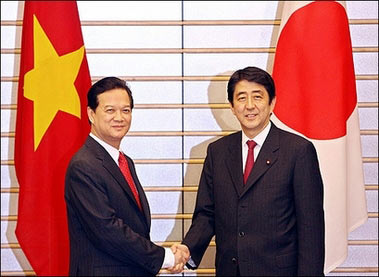 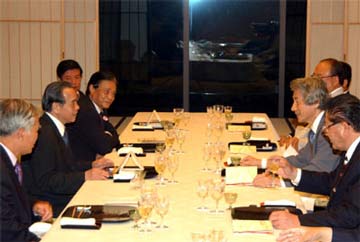 Hội đàm Việt Nam - Nhật Bản
Ngày 2-7-2005
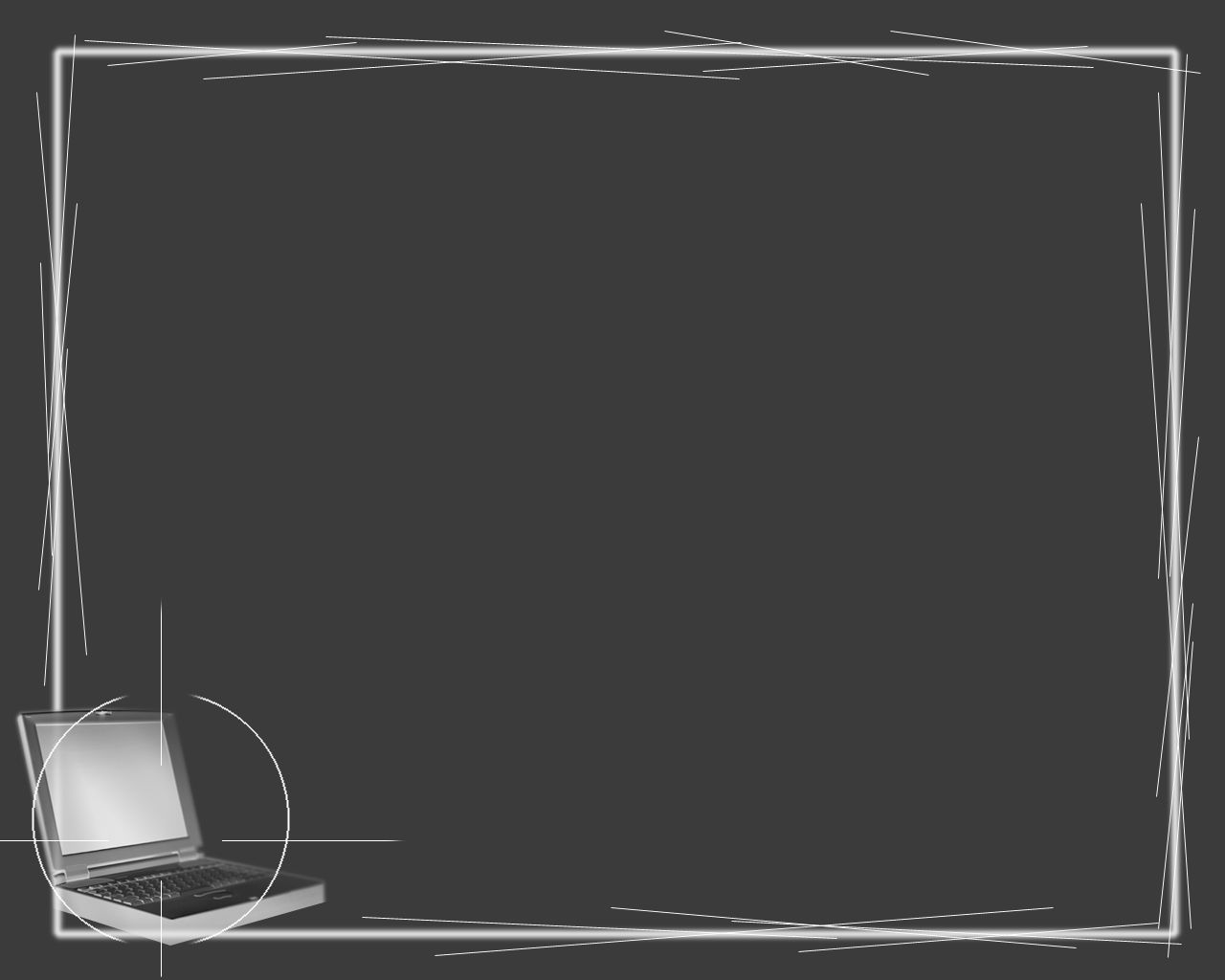 C©u 1. Chän ®¸p ¸n ®óng – sai
a, Nguyªn nh©n sù thµnh c«ng trong x©y dùng kinh tÕ cña NhËt lµ:
Đ
A. TruyÒn thèng tù lùc, tù cường.
Đ
B. Những cải c¸ch d©n chñ vµ chi phÝ qu©n sù Ýt.
Đ
C. Sö dông khoa häc kÜ thuËt vµ vèn vay cña nước ngoµi.
S
D. Nhµ nước NhËt biÕt liªn kÕt giữa người giµu vµ người nghÌo.
b, HiÖn nay, NhËt ®· trë thµnh:
Đ
A. Siªu cường kinh tÕ.
Đ
B. Cường  quèc kinh tÕ thø hai trªn toµn thÕ giíi.
Đ
C. Mét trong 3 trung t©m kinh tÕ tµi chÝnh trªn toµn thÕ giíi.
S
D. Cường quèc kinh tÕ thø nhÊt trªn toµn thÕ giíi.
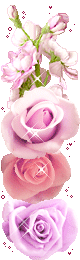 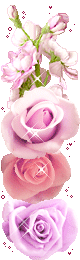 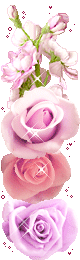 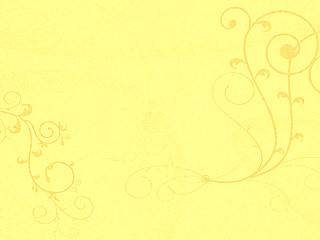 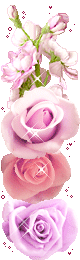 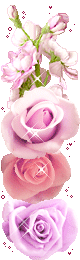 CẢM ƠN SỰ THEO DÕI CỦA THẦY CÔ VÀ CÁC EM
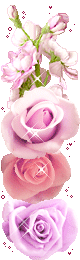 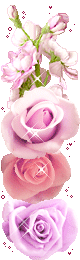 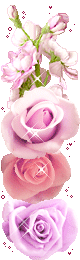 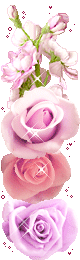 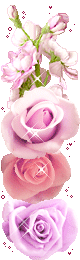